Watersheds and River Systems
Jennifer Naples
Environmental Science
River System
A river system is made up of a river an all of it’s tributaries
Rain running downslope eventually reaches a permanent body of water
Delaware River
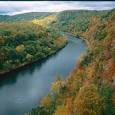 Tributary
A stream that runs into a larger stream
Sediments are eroded, carried and deposited
Examples:
Schuykill river runs into the Delaware River
Perkiomen Creek runs into the Schuykill River
Perkiomen Creek
The Perkiomen Creek runs into the Schuykill River in Audobon
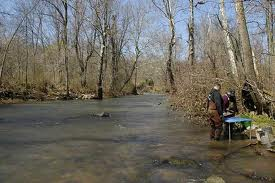 Watershed
A watershed is a drainage basin and includes all the land that drains into a river.
Directly – the river itself
Indirectly – it’s tributaries
Divide
High land that separates one drainage basin from another
The Chesapeake Watershed is separated from the Delaware River Watershed by a divide
Continental Divide
Divide in the middle of the United States
Rain falling east of the continental divide falls into the Atlantic Ocean
Rain falling west of the continental divide falls into the Pacific Ocean
Continental Divide
The continental divide in the United States
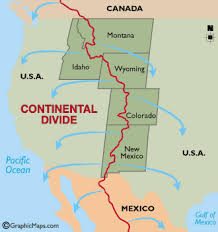 Continental Divide
The continental divide runs through Canada, The United States, Mexico and Central America
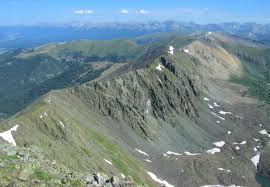 Mississippi River Drainage Basin
The largest in the United States
Appalacian Mountains to the east
Continental Divide to the west
Covers 4.6 million square kilometers
Check for Understanding
What is a river system?
A river and all of it’s tributaries
What is a tributary?
A stream that runs into a larger stream
Where is the continental divide located?
Canada, The U.S., Mexico and Central America
Mississippi River Drainage Basin
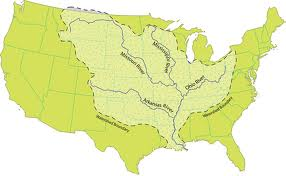 Drainage Patterns
There are 4 major drainage patterns for rivers 
Controlled by the topography(mountains)
Controlled by the rock and bedrock of the earth
Controlled by the geologic structure
Major Drainage Patterns
Dendritic
Radial
Rectangular
Trellis
Major Drainage Patterns
Dendritic
Most of the U.S.
Rocks ar massive, flay lying, sedimentary rock
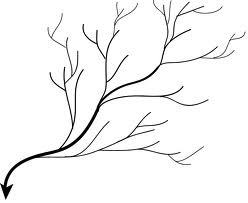 Major Drainage Patterns
Most streams have this pattern
Resembles a tree trunk
Trunk is the river
Roots are the tributaries
Form where bedrock is flat
Tributaries join at acute angles
Major Drainage Patterns
Radial
When streams flow from a high central area                      
Also called annular    
Patterns resemble the spokes of a bicycle wheel
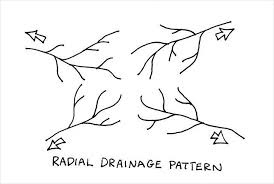 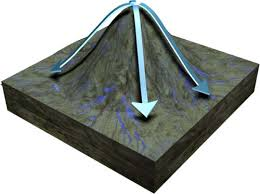 Major Drainage Patterns
Radial Drainage from a volcano 
Mt. Taranaki, NZ
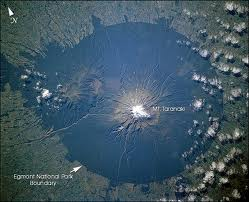 Major Drainage Patterns
Radial Drainage from a dome
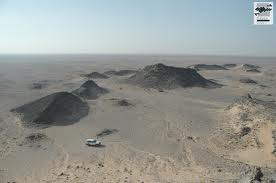 Major Drainage Patterns
Rectangular
Occurs when bedrock is faulted or fractured
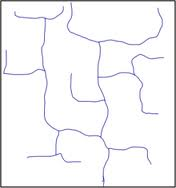 Major Drainage Patterns
Rectangular
Streams are at right angles
Offset by faulting
Example - California
Major Drainage Patterns
Trellis
Folded sedimentary rocks
Sandstone and limestone
Alternating resistant and non-resistant rocks
Major Drainage Patterns
Trellis
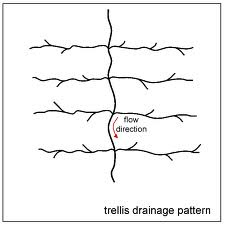 Major  Drainage Patterns
Appalachian Mountains
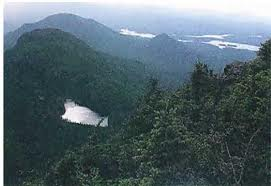 Check for Understanding?
What are the four types of drainage patterns?
Dendritic, radial, rectangular and trellis
Where might a radial drainage pattern occur?
Volcano or salt dome
Pennsylvania Drainage Basins
All flow to the Atlantic Ocean
Susquehanna River
Ohio River
Delaware River
Erie
Genesee River
Patomic River
Ohio River
Starts in Pittsburg
Confluence of the Allegheny and Monongahela Rivers
471 miles long
Ends at Cairo where it enters the Mississippi River
Provides drinking water for about 13 million people. 3.5 million Pennsylvanians
Ohio River
Ohio River Basin
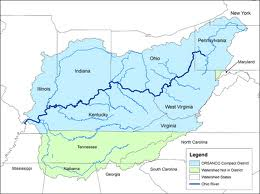 Potomac River
Does not flow through Pa but drains part of our state
Flows through Washington, DC
Sometimes referred to as “The Nations River”
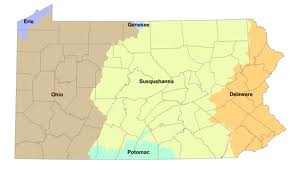 Genesee River
Headwaters in Potter County
Flows 157 miles north to Rochester, NY
Mouth in Lake Ontario
Part of the Great Lakes Basin
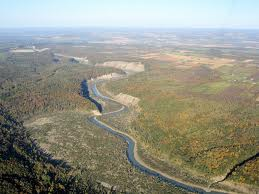 Lake Erie
Part of the Great Lakes Basin
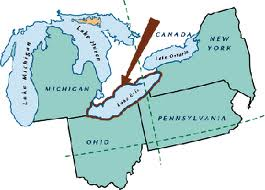 Susquehanna
North Branch headwaters in NY
West branch headwaters in Clearfield, Pa 
444 miles
Mouth in Havre de Grace, Maryland
Drains into the Chesapeake Bay
Susquehanna River
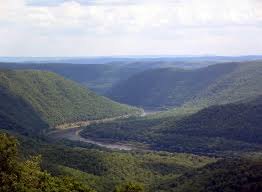 Susquehanna River
Susquehanna River Basin is the largest basin in Pa
Covers 46% of Pa
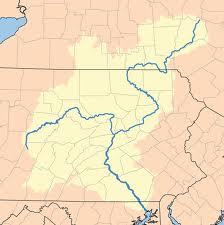 Delaware River
Headwaters in Otsego, NY
360 miles to the Delaware Bay
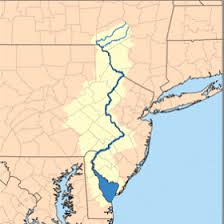 Major River Basins in Pennsylvania
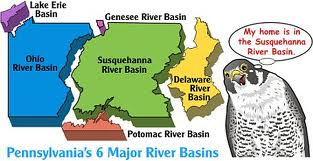 Check for Understanding
How many major river basins are there  in Pa?
5
What are they?
Ohio
Potomac
Genesee & Erie (Great Lakes)
Susquehanna
Delaware
What is the biggest river basin in Pa?
Susquehanna